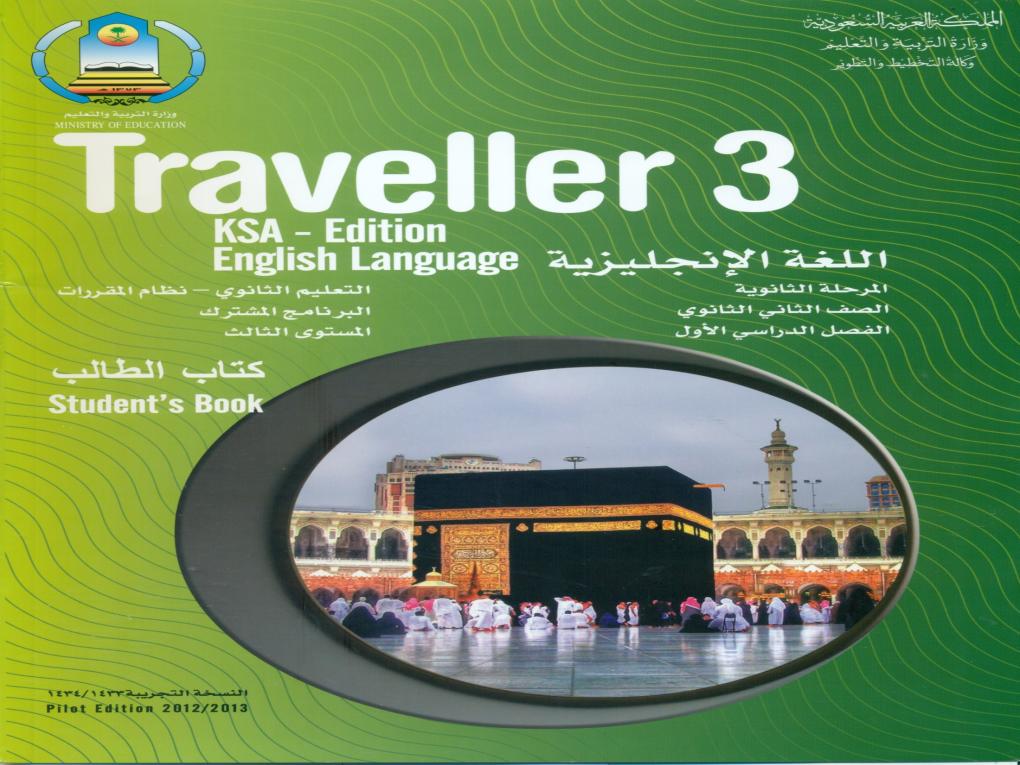 Unit 3
Work and leisure
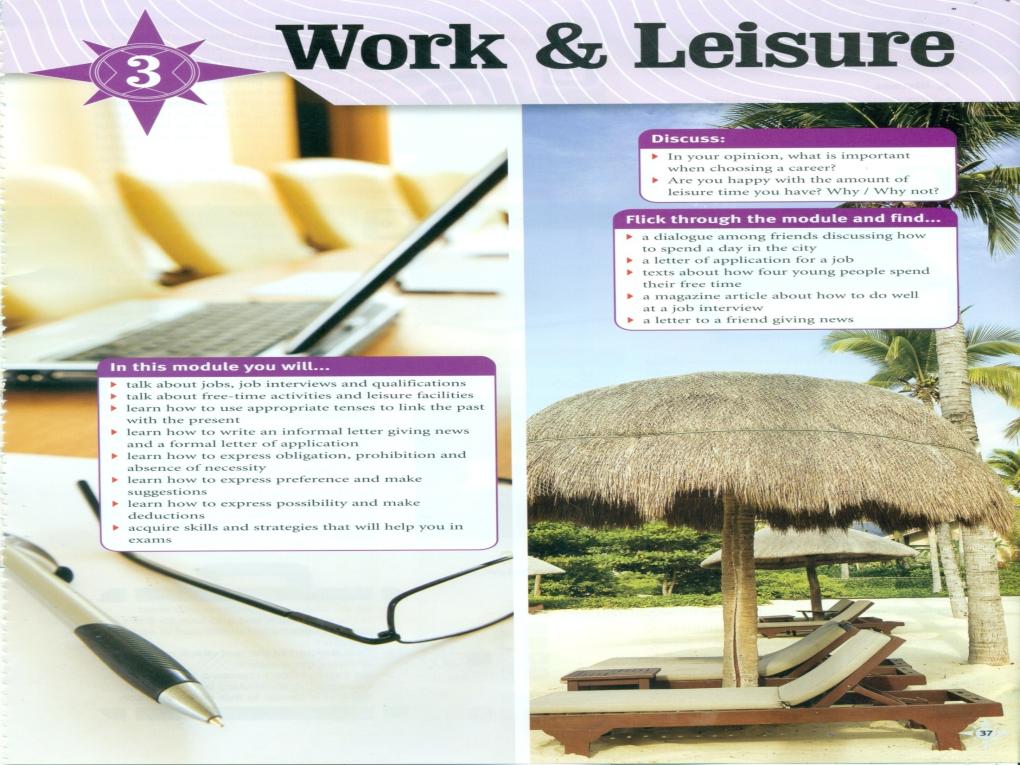 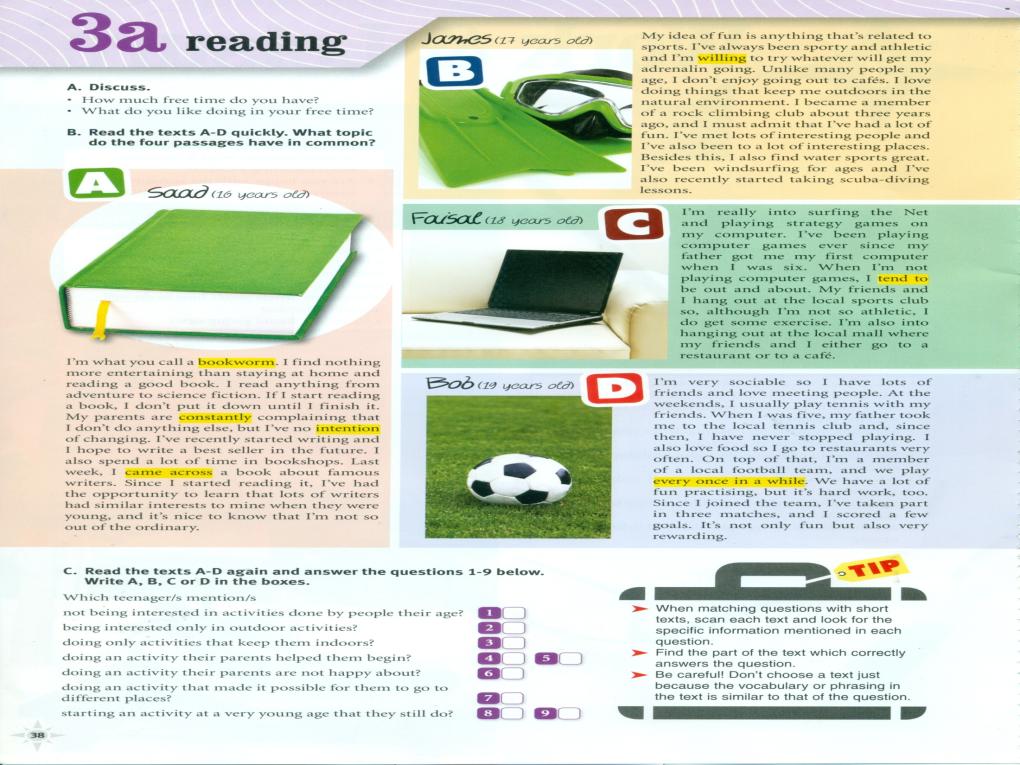 B
B
A
C
D
A
B
D
D
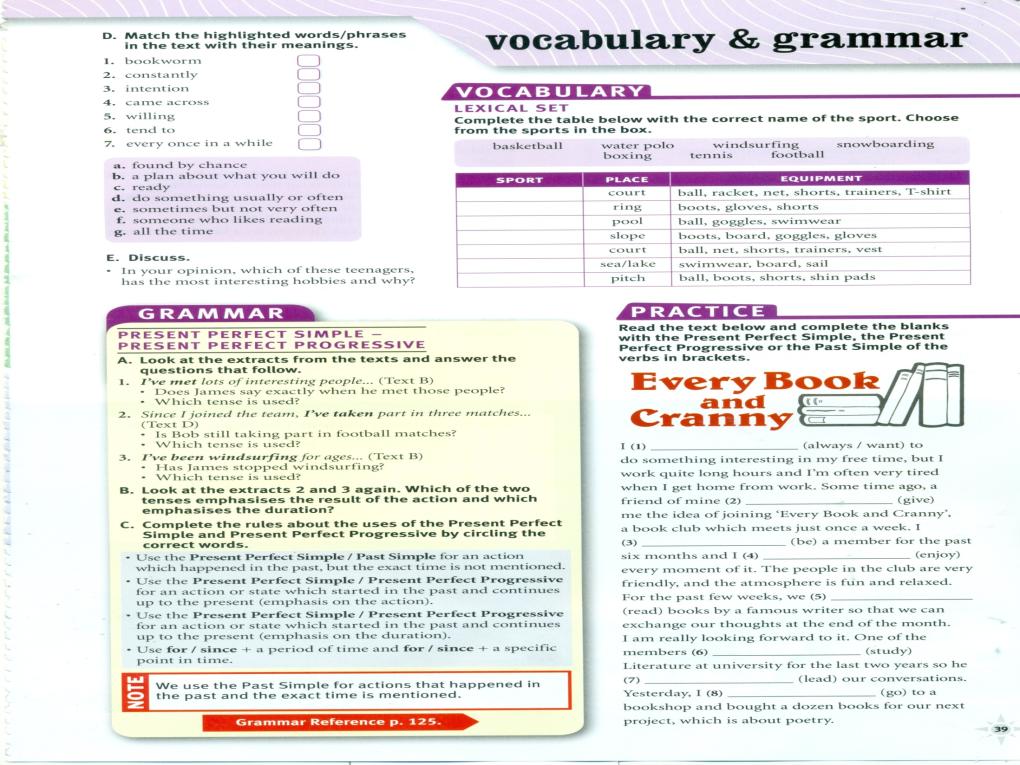 f
g
b
a
c
d
e
tennis
boxing
Water polo
Snowboarding
basketball
windsurfing
football
Have always wanted
gave
Have been
Have enjoyed
Have been reading
Has been studying
Has been leading
went
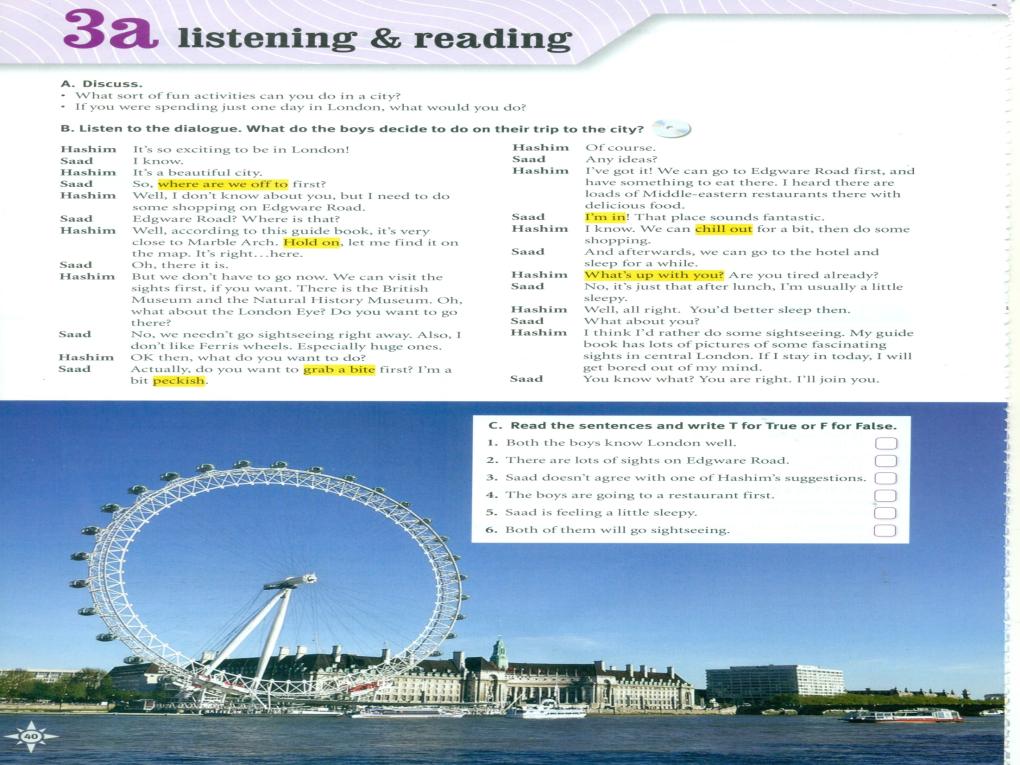 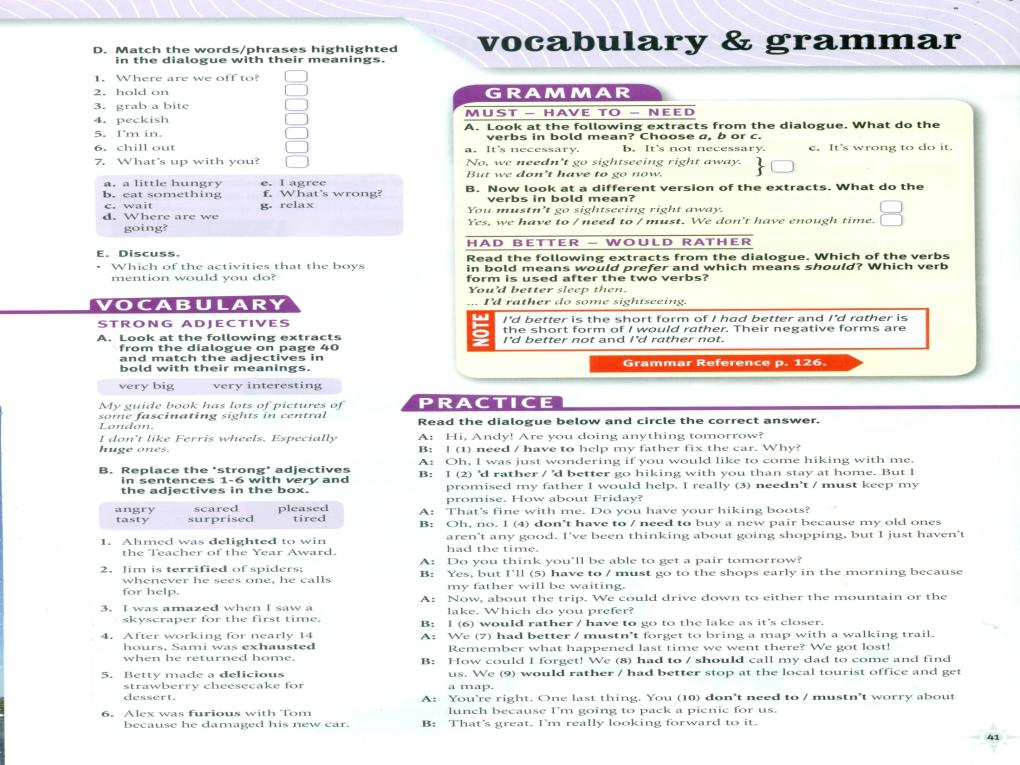 d
c
b
a
e
g
f
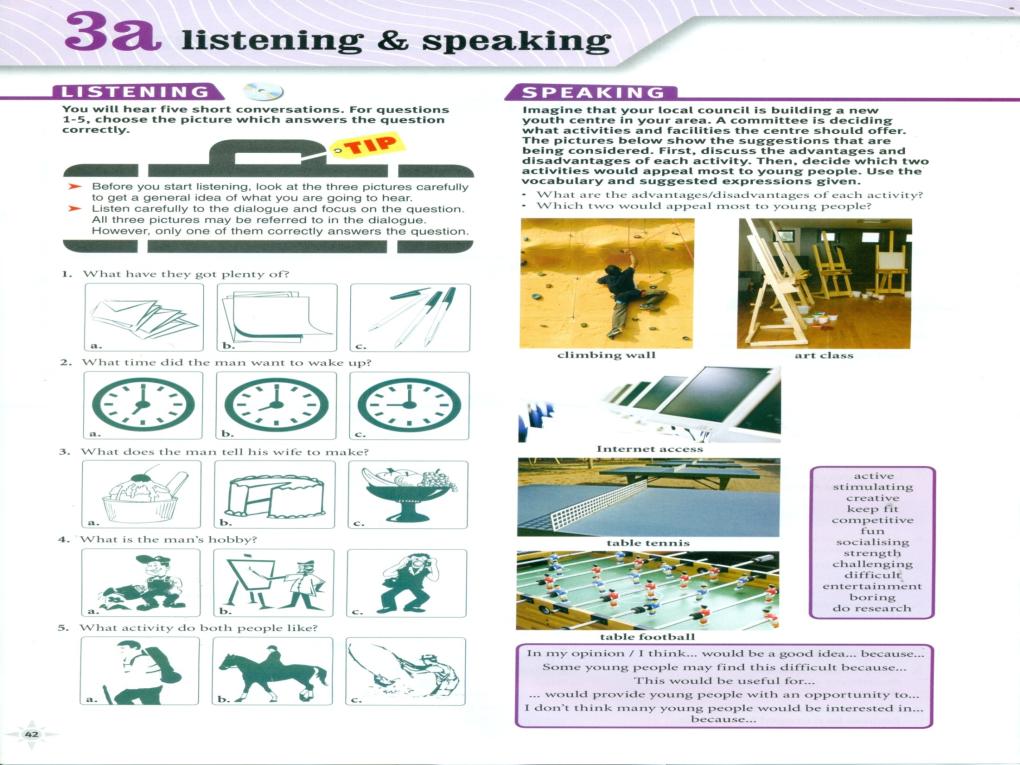 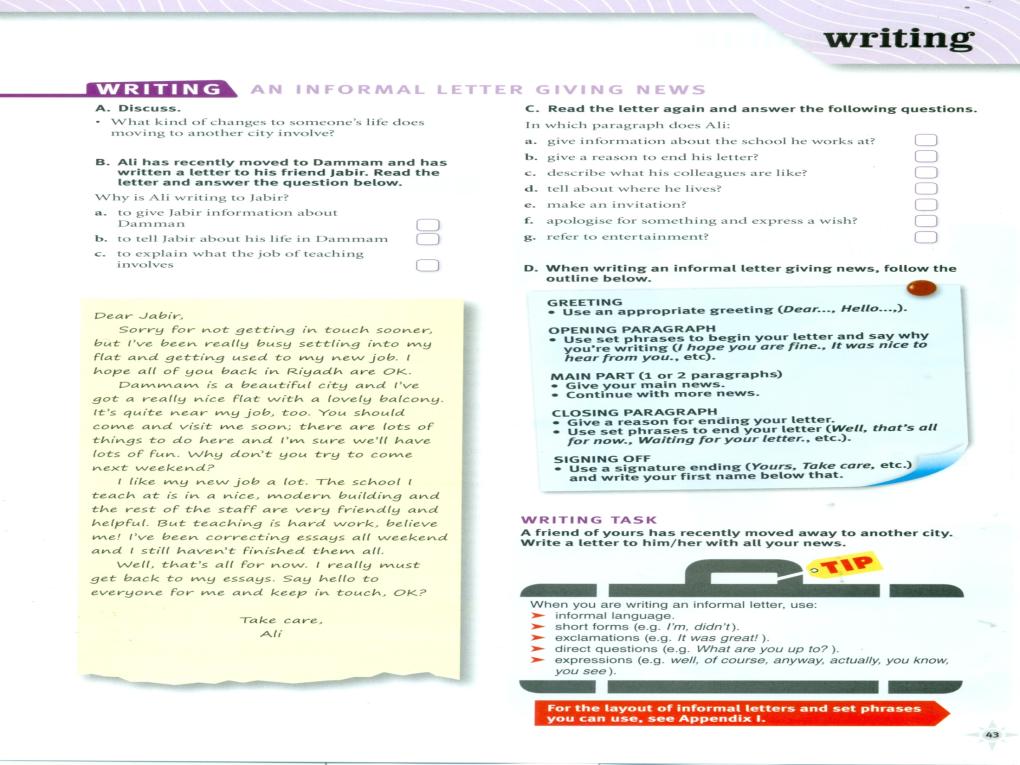 3
4
3
2
2
1
2
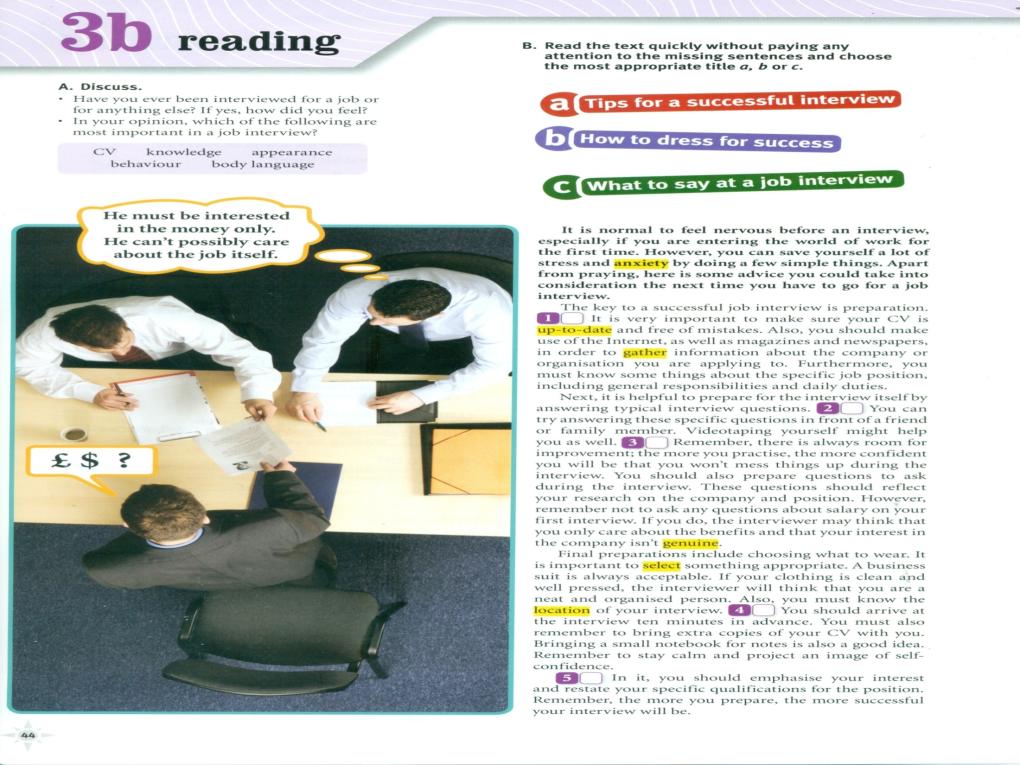 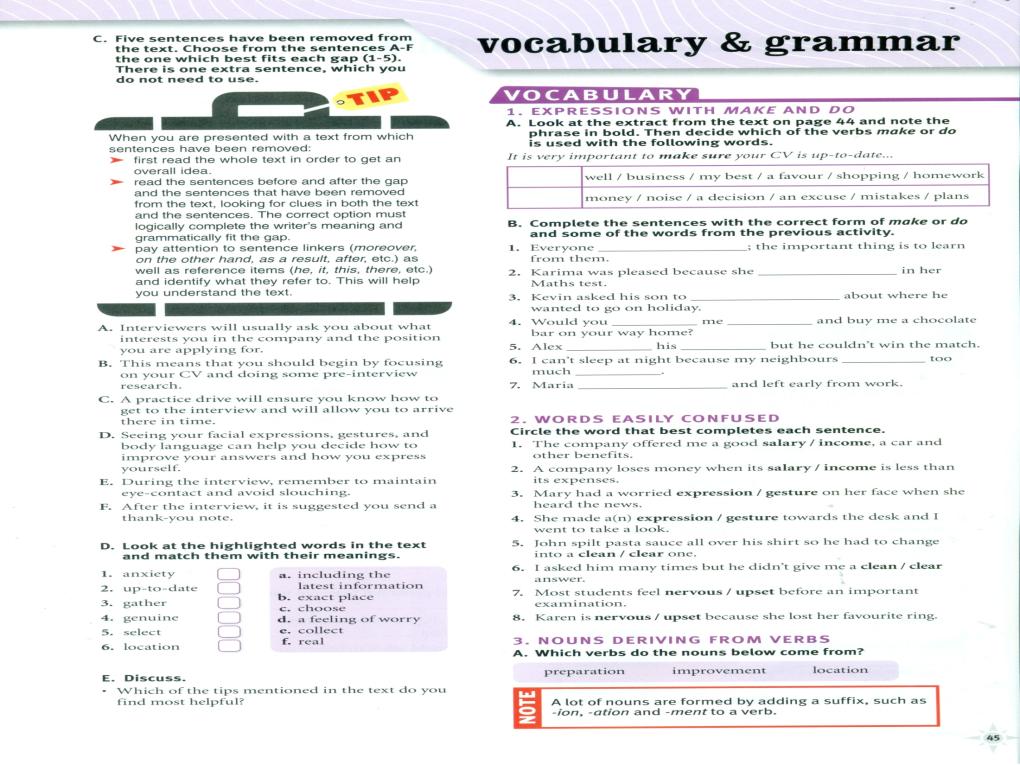 Make mistakes
did  well
Make a decision
a favour
do
did               best
make
noise
d
a
e
f
c
b
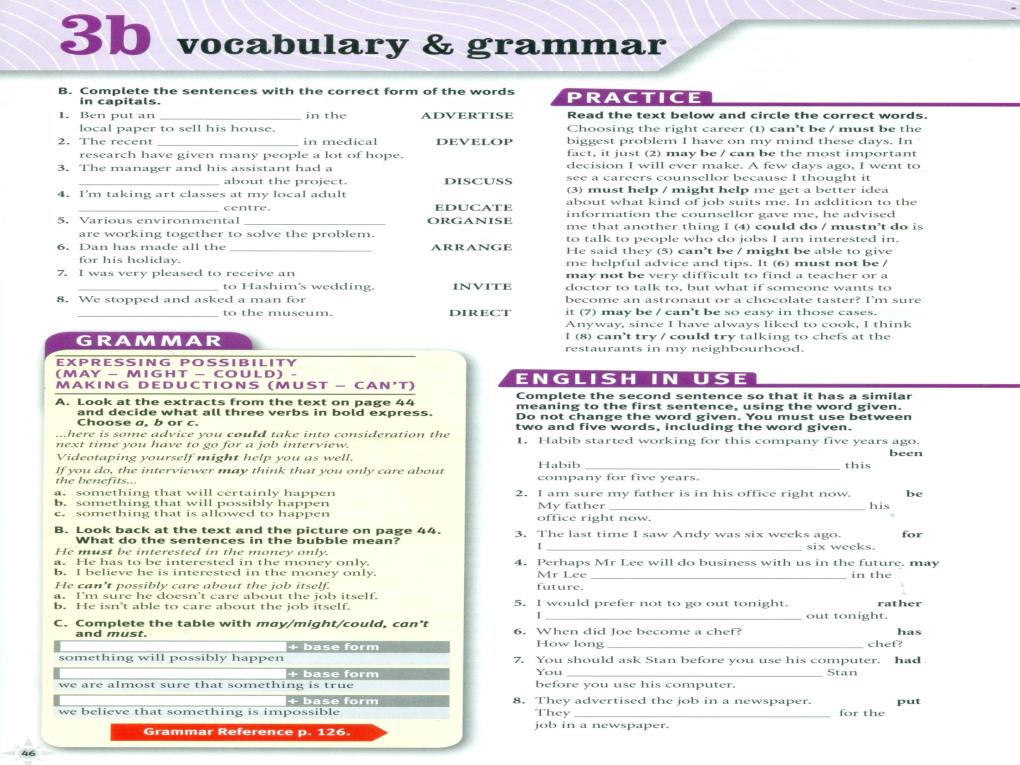 advertisement
development
discussion
education
organisations
arrangements
invitation
directions
has  been  working for
must be in
haven’t seen Andy for
may do business with us
‘d rather not go
has Joe been a
Had better ask
Put an advertisement
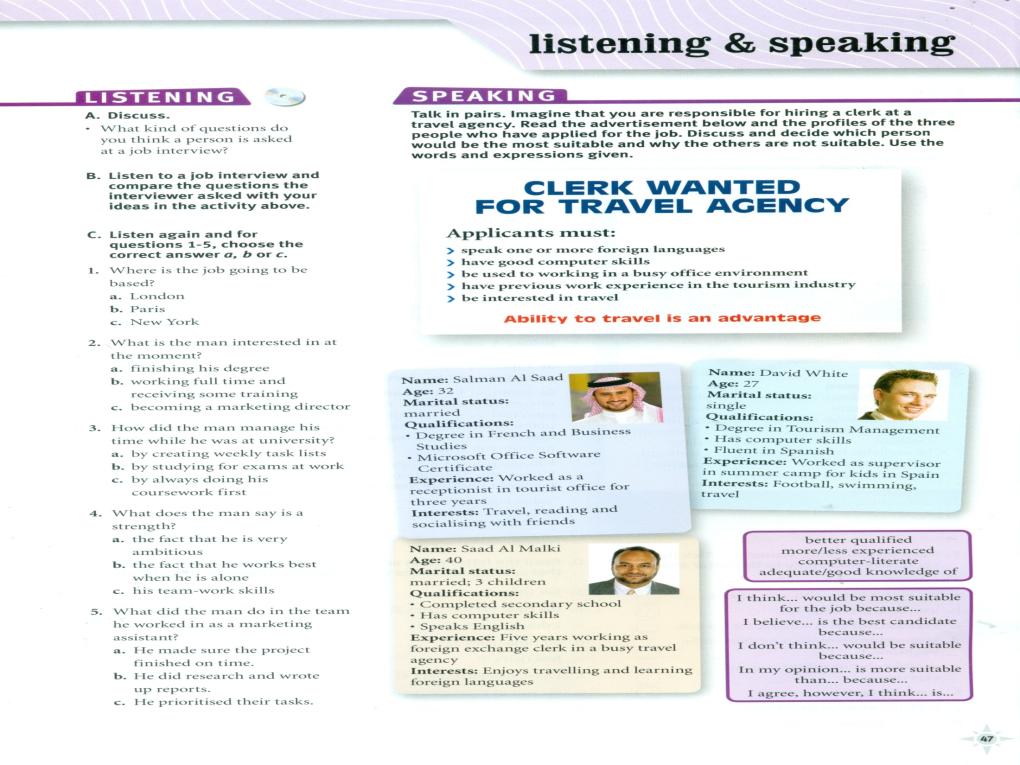 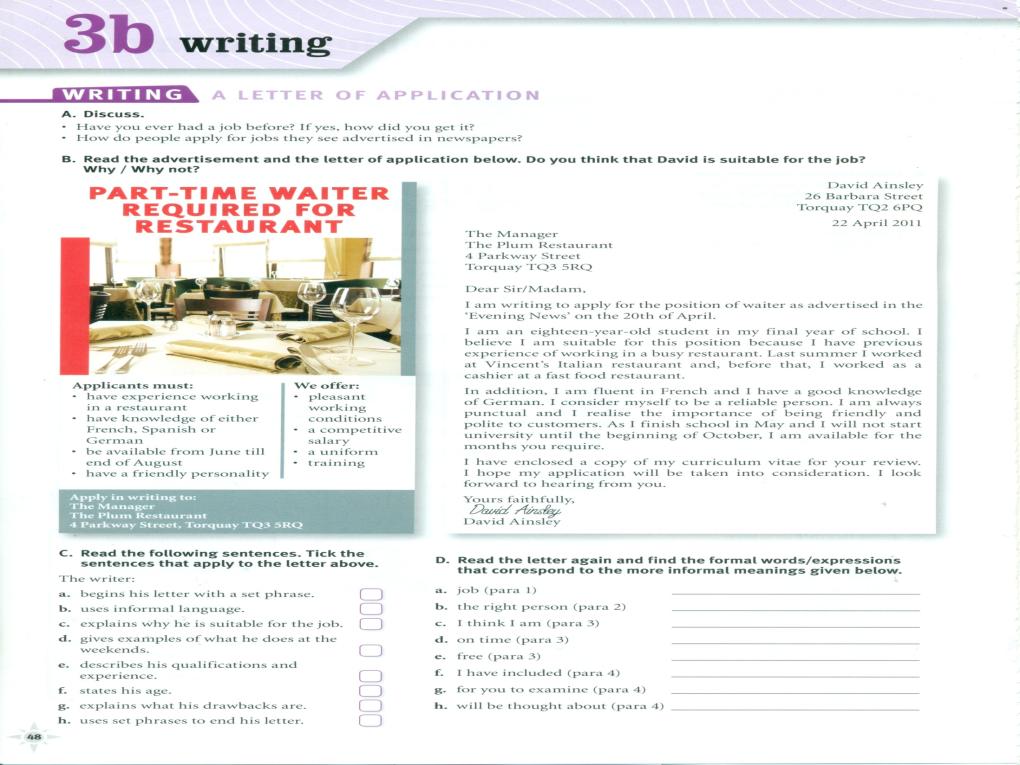 position
suitable
Consider my self
punctual
available
I have enclosed
For your review
Will be taken into consideration
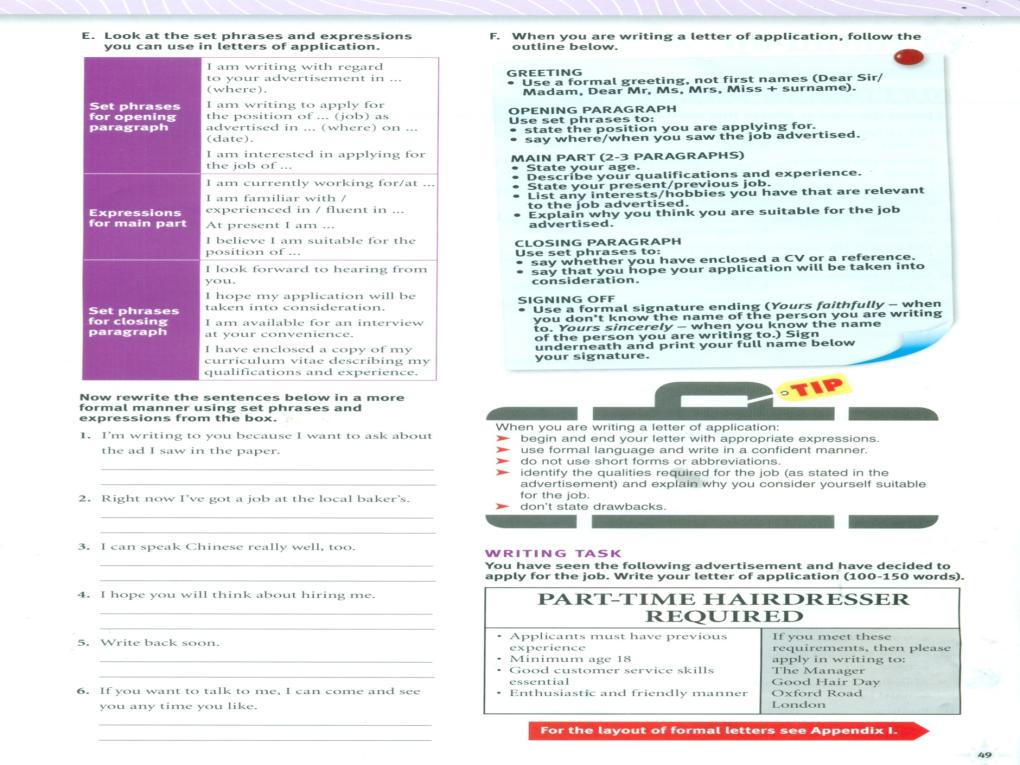 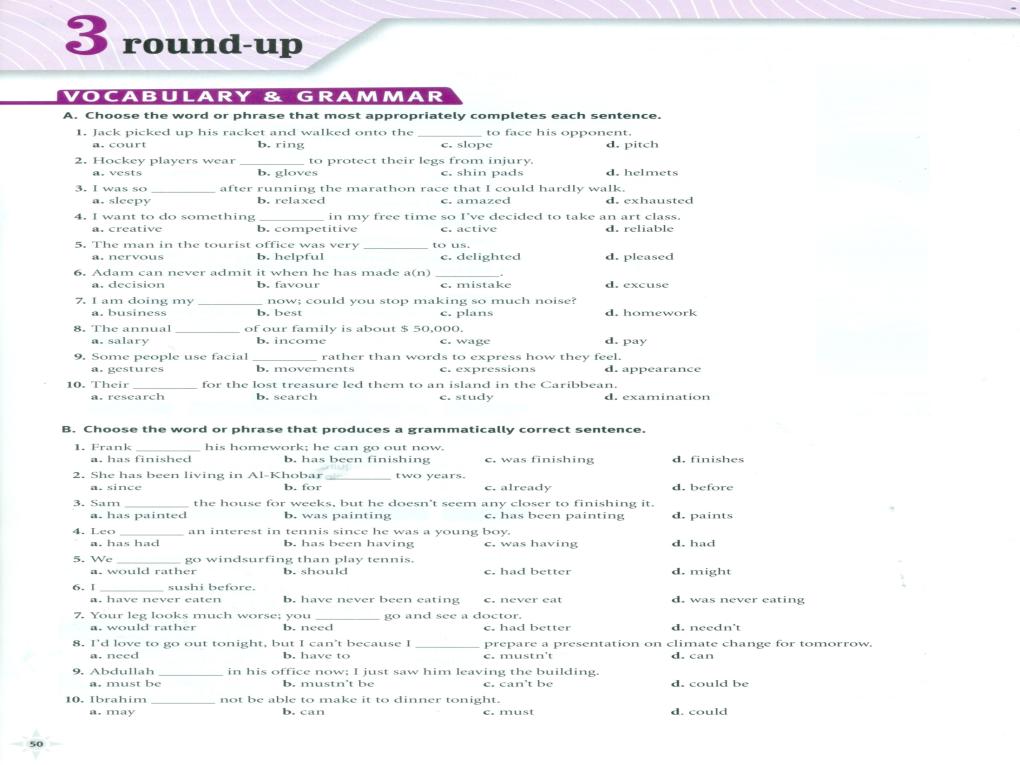 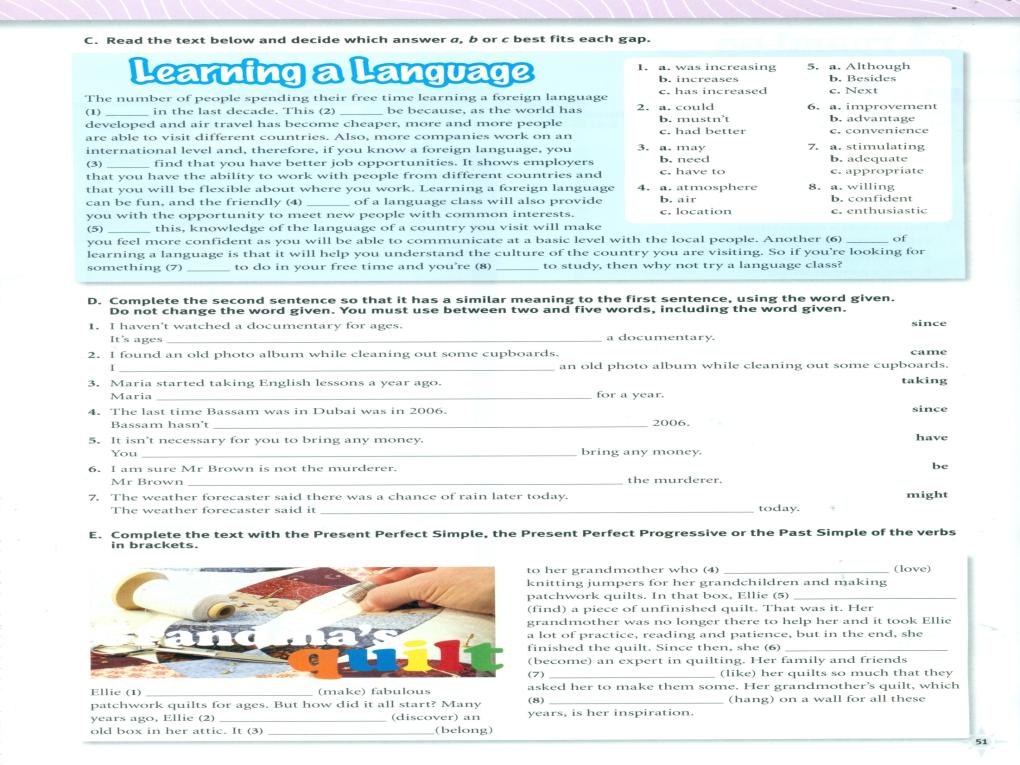 since I have watched
came across
Has been taking English lessons
been to Dubai since
don’t have to
can’t be
might rain later
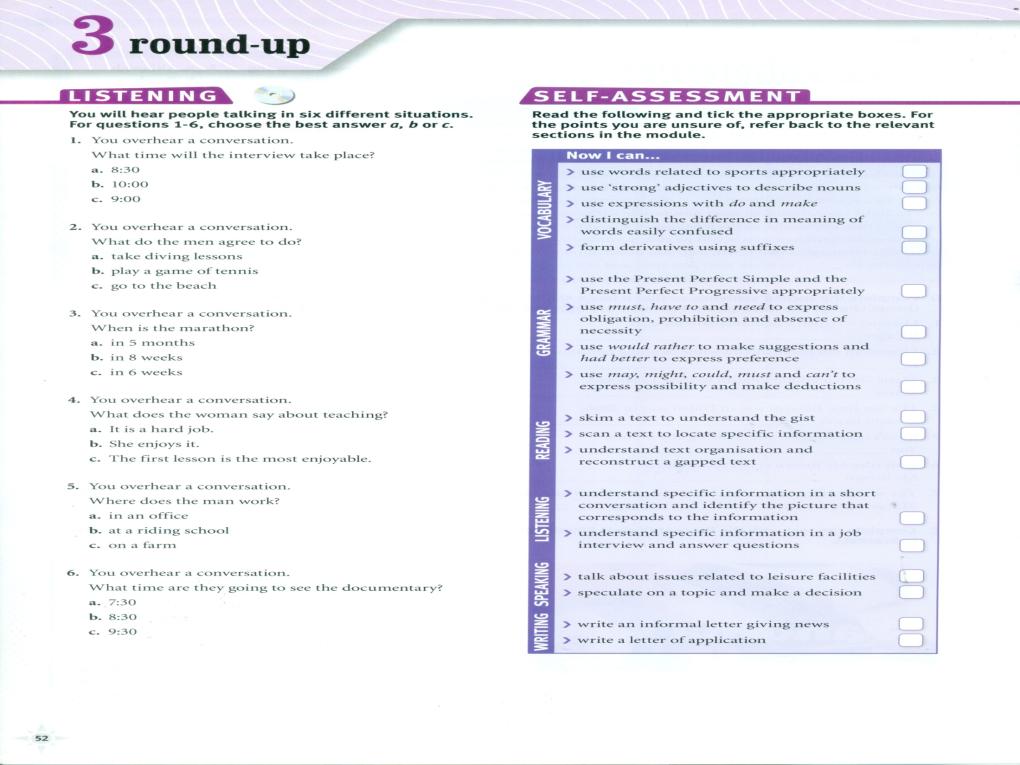